Economics
Charmaine Smith
Economics
Term 1: Chapter 4

The Foreign Exchange Market and the Balance of Payments Accounts
Economics
TOPICS

UNIT 1: MAIN REASONS FOR INTERNATIONAL TRADE

UNIT 2: THE BALANCE OF PAYMENTS ACCOUNT

UNIT 3: FOREIGN EXCHANGE MARKETS

UNIT 4: ESTABLISHMENT OF FOREIGN EXCHANGE 	      RATES

UNIT 5: CORRECTIONS OF BOP SURPLUS AND    	  	      DEFICIT (DISEQUILIBRIA)
Economics
Lesson 3:

Balance of Payments Account

Correction of the Balance of Payment
Economics
Lesson 3:

Unit 2:

The Balance of Payments Account
Economics
Balance of Payment Account

Definition
Concepts

Composition of the BoP
Economics
Balance of Payment Account

Definition: 
	
	Refers to a set of accounts that give a       systematic record of outflow of money (import) and inflow of money (export) between a country and the rest of the world during a particular period (quarter or year).
Economics
Balance of Payment Account

Concepts: 

It includes transactions of individuals, firms and government and covers exchange of goods, services, assets, gifts and all financial claims.
The transactions are recorded in terms of the national currency – the South African rand (ZAR).
Economics
Balance of Payment Account

Concepts: 

The International Monetary Fund (IMF) publishes a Balance of Payment Manual on the rules of recording transactions on the BOP account in order to standardise the accounting process.
Economics
Balance of Payment Account

Concepts: 

Receipts of money from abroad are entered as credits and recorded in the account with a positive sign (+). Payments (or outflows of money) are entered as debits and recorded with a negative sign (–).
Economics
Balance of Payment Account

Concepts: 

It works in the same way as the accounting records of a business – every transaction is recorded twice; once as a credit and once as a debit. The value of all the transactions must sum to zero.
Economics
Balance of Payment Account

Definition: 

A favourable balance of payments usually implies a surplus, which means that more funds are flowing in than leaving.
The South African balance of payments is published quarterly in the SARB Quarterly Bulletin.
Economics
Balance of payment Account

The BoP consist of FOUR sub-accounts: 

Components:
Current account
Capital Transfer account
Financial account
Reserve account
Economics
Current Account (difference between inflow out flow of money)

Trade Balance (export less imports)
Merchandise Exports
Net gold Exports
Less Merchandise Imports

Services Receipts/Payment (import and export services)
Tourism, Consultancy and Transport
Economics
Current Account (difference between inflow out flow of money)

Income Receipts/Payment 
Salaries, interest from investments and profits

Current transfers 
Transfer of money by private individuals and firms
Economics
Capital Transfer Account

Records the transfer of fixed and other assets, such as funds by migrants as well as foreign grants to a country e.g. South Africa receiving a grant from a foreign country to combat HIV/Aids or manage Corona.

Net Lending to (+) or Borrowing from (-) Rest of The World
Economics
Financial Account

Direct investment 
	Acquisitions by foreign investors e.g.
		(property, share capital in firms, taking over of 	existing firms or starting new firms in South 	Africa know as Foreign Direct Investments FDI)
Portfolio investment 
	Buying paper assets e.g. shares over stock 	exchange, government bonds
Economics
Financial Account

Net other investments 
Other financial transactions not covered by FDI e.g. short term investments that flows in and out of a country, trade credits and short term loans
Reserve assets
 Records the country’s holding of gold and foreign 	reserves, and is meant to correct imbalances.
Economics
Activity
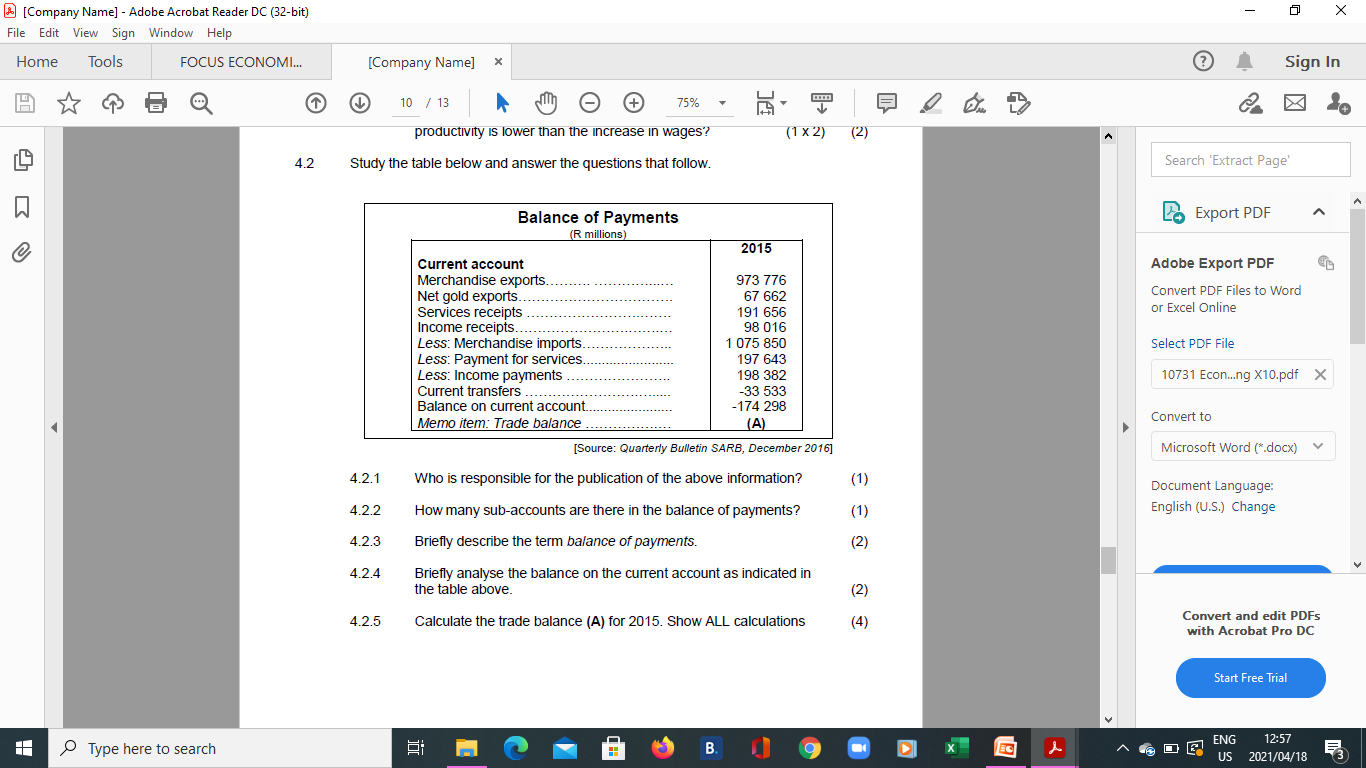 Economics
Solution
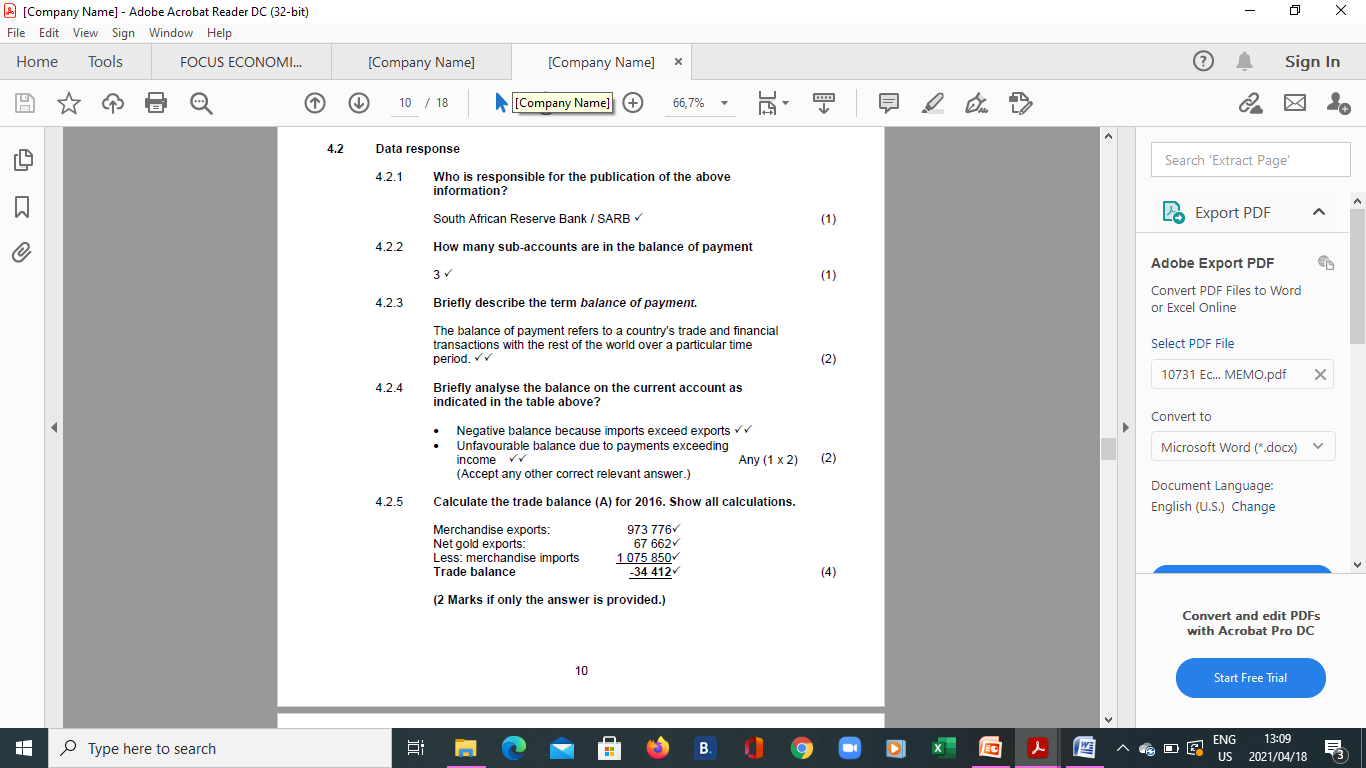 Economics
Lesson 3:

Unit 5:

Correction of Balance of Payments Account
Economics
Correction of Balance of Payments Account

What is BOP Disequilibrium
How to correct it.
Lending and Borrowing
Change in Exchange Rate
Change in Demand
Economics
Balance of Payment Account

What is BOP Disequilibrium

How to correct it.
Lending and Borrowing
Change in Exchange Rate
Change in Demand
Economics
Correction of Balance of Payments Account

Briefly describe/explain the concepts: corrections and deficit/disequilibria 
Briefly discuss the different measures to correct the BoP:
Economics
Correction of Balance of Payments Account: 

	Explanation

Balance of payments disequilibria exist when the outflow of foreign currency continuously exceeds or is less than the inflow of foreign currency.
Economics
Correction of Balance of Payments Account: 

	Explanation

You will remember that a deficit on the balance of payments implies that the outflow of foreign currency exceeds the inflow of foreign currency while a surplus exists when the outflow is less than the inflow.
Economics
Correction of Balance of Payments Account

A way to correct balance of payments disequilibrium lies in earning more foreign exchange through more exports and reducing imports.
The following are methods that can be used to correct the deficit or surpluses on the balance of payments.
Economics
Correction of Balance of Payments Account: 

	Methods 

Lending and Borrowing
Change in exchange rates 
Change in demand 
Long term Policies
Export promotion 
Import substitution 
Interest rates 
Import controls
Economics
Lending and Borrowing

Countries with surpluses often lend money to countries with deficits.
Countries with deficits often borrow. This is why some developing countries have so much foreign debt.
Economics
Lending and Borrowing

In the event of a fundamental disequilibrium, member countries may borrow from the International Monetary Fund (IMF).
Borrowing is nevertheless not a long-term solution for fundamental balance of payments disequilibrium.
Economics
2. Change in exchange rate

	Currency depreciation or devaluation makes imports more expensive for domestic consumers and exports cheaper for foreign buyers.
Economics
2. Change in exchange rate

	For example, when the rand depreciates, South African goods (exports) become cheaper for foreign buyers. Imports become more expensive for South Africans.
Economics
3. Change in Demand

	The following four instruments are used in various countries to restore the equilibrium:
Economics
3. Change in Demand

	Long-term policies – 
	Export promotion, such as government incentives, is applied to encourage the production of goods that can be exported. For example, European countries pay subsidies to farmers.
Economics
3. Change in Demand

	Import substitution, for example, government give incentives to produce goods domestically rather than to import them. The South African government favours export promotion.
Economics
3. Change in Demand

	Interest rates – Domestic demand can be changed by changing interest rates. If interest rates are increased spending, including on imports, decreases.
Economics
3. Change in Demand

	Foreign traders will try to take advantage by increasing their investment in the country with the higher interest rate. The opposite happens when interest rates are decreased.
Economics
3. Change in Demand

	Import control – They include import tariffs, other duties and quotas. The WTO is trying to phase them out for the sake of trade liberalisation.
Economics
3. Change in Demand

	Exchange control – There are domestic regulations that allow central banks to ration foreign exchange. Earners of foreign exchange are compelled by law to hand it over to the central bank. 
	Those who require foreign exchange have to apply to the central bank.
Economics
Activity

	Discuss the methods government can implement to correct the BoP deficit.
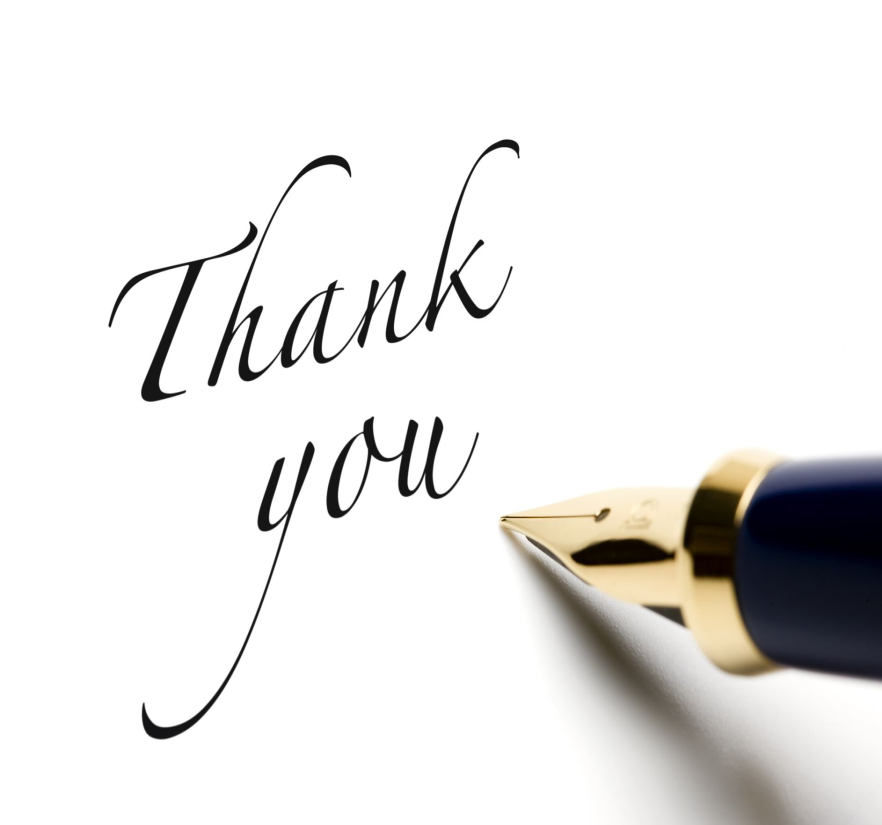 The End